Мюзикл.
Любовь – вечная тема искусства.
музыкально-сценический жанр, использующий выразительные  средства музыкального, драматического, хореографического и оперного искусства
определение
балладная опера, оперетта, ревю, водевиль, эстрадная песня и американские представления
возник в США
 в начале XX века
где  и когда возник
из каких жанров появился
МЮЗИКЛ
разновидности
особенности
равноправие музыки, танца и разговорного жанра
мюзикл-опера
мюзикл-оперетта
мюзикл-драма
широта жанрового диапазона
ведущая роль эстрадной музыки
в основе- популярный сюжет
мюзикл-обозрение
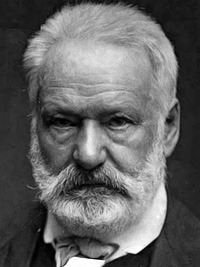 Виктор
Гюго
"Собор Парижской
богоматери"
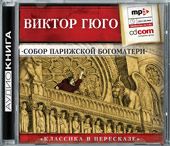 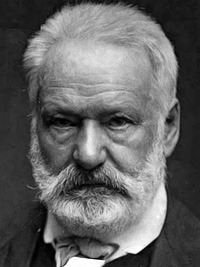 Виктор
Гюго
Собор Парижской Богоматери
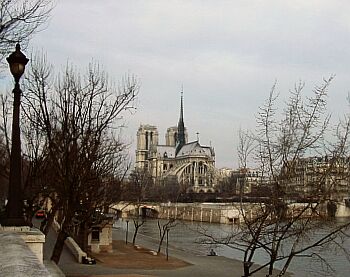 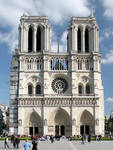 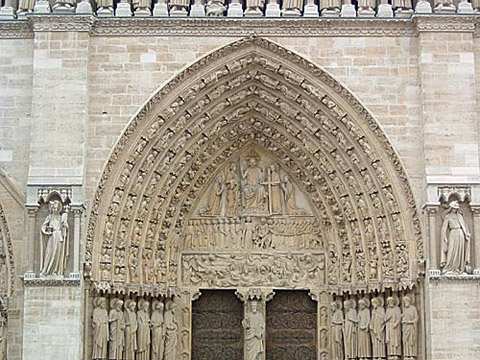 Химеры на фронтоне собора Нотр- Дам де Пари
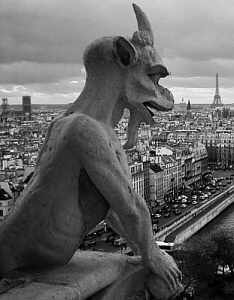 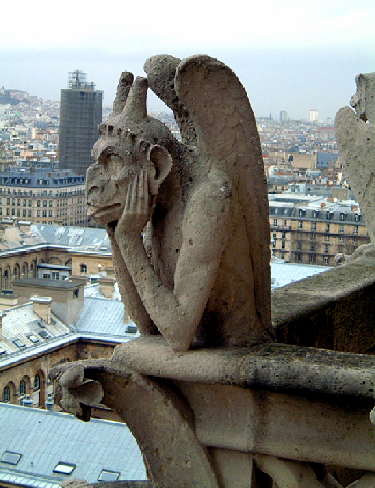 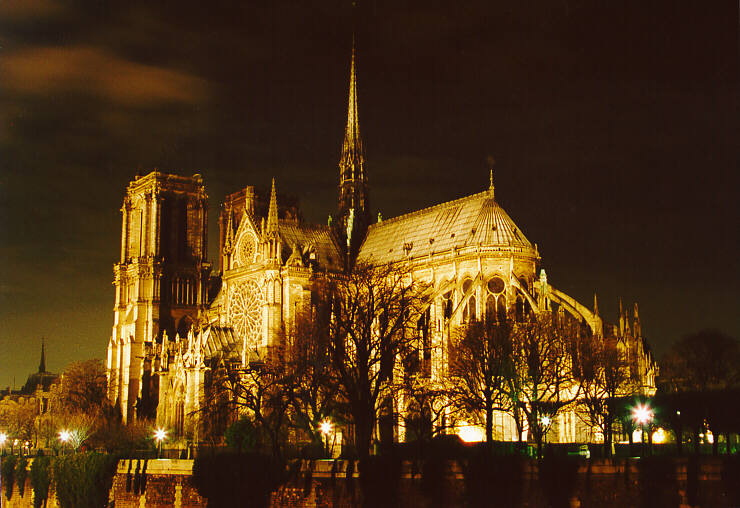 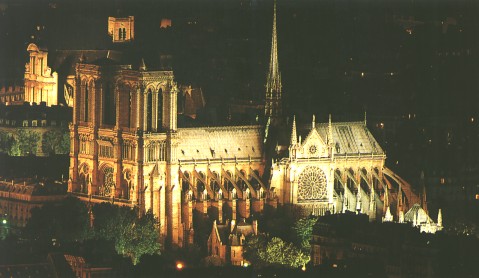 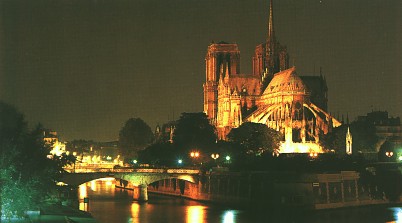 Мюзикл
"Нотр - Дам де Пари"
1998 год - премьера мюзикла
"Нотр - Дам де Пари"
Ричард Коччанте
Люк Пламмонд
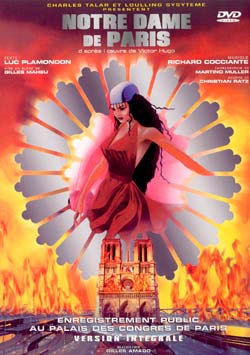 «Нотр - Дам 
де Пари»
Эсмеральда
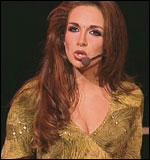 История, рассказанная в мюзикле, довольно близка к оригинальной сюжетной линии романа Гюго. Юная девушка-цыганка по имени Эсмеральда своей красотой привлекает к себе внимание мужчин
Фролло
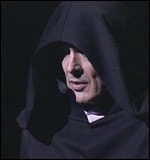 Среди них - архидъякон Собора Парижской Богоматери Фролло
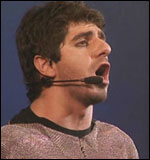 Молодой красавец - капитан королевских стрелков Феб
Феб
Квазимодо
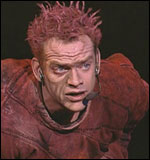 И уродливый звонарь Квазимодо, воспитанник Фролло.
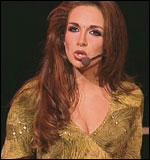 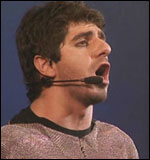 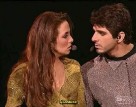 Эсмеральда влюбляется в самого красивого из них - Феба.
Он не против воспользоваться этим, несмотря на то, что у него есть невеста - Флер-де-Лис
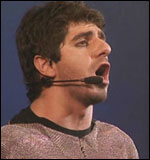 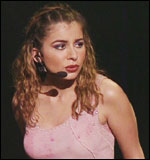 Фролло
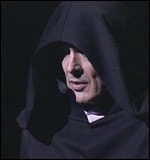 же обуреваем ревностью и терзаем сомнениями - ведь он, как священник, не имеет права любить женщину.
Квазимодо восхищается юной цыганкой, видя в ней ту недосягаемую неземную красоту, которая является полной его противополож
ностью.
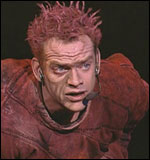 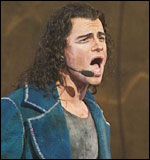 Поэт Гренгуар, которого Эсмеральда спасает от гибели, согласившись стать его женой по законам обитателей Двора Чудес (цыган, воров и бродяг), провозглашает девушку своей музой. Клопен - "король" Двора Чудес - относится к ней с отеческой заботой. Кажется, что весь мир вращается вокруг Эсмеральды.
Гренгуар
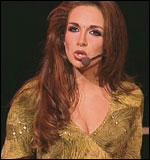 По стечению трагических обстоятельств, спровоцированных ревностью Фролло, цыганка оказывается виновной в покушении на убийство Феба. Фролло дает девушке шанс освободиться , если она подарит ему "миг блаженства ". Эсмеральда отказывается, но ее спасают ее друзья-цыгане и Квазимодо. Но ненадолго - вскоре героиню вновь арестовывают. Эсмеральда заканчивает жизнь на виселице. Квазимодо, узнав, что виновник этих событий - его воспитатель, сбрасывает Фролло с башни Собора. Затем он обнимает мертвое, но все еще прекрасное тело Эсмеральды и остается с ней рядом до конца своих дней.
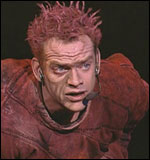 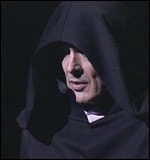 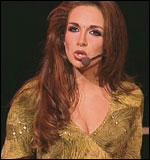 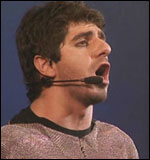 Эсмеральда
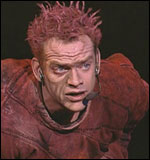 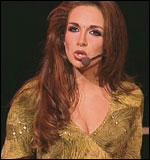 Квазимодо
Флер - де - Лис
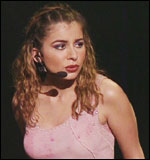 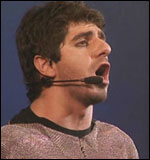 Феб
Фролло
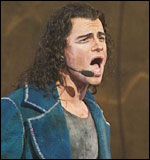 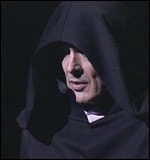 Гренгуар
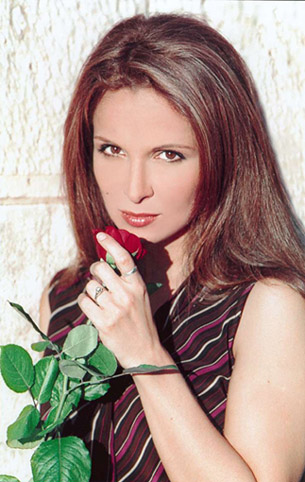 Элен Сегара (Helene Segara) – 

Эсмеральда
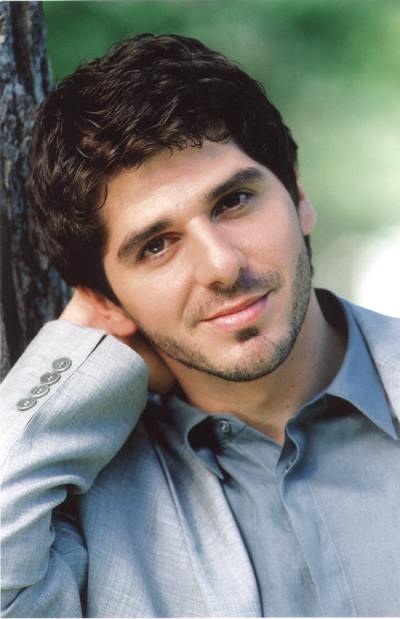 Патрик Фиори (Patrick Fiory) - Феб
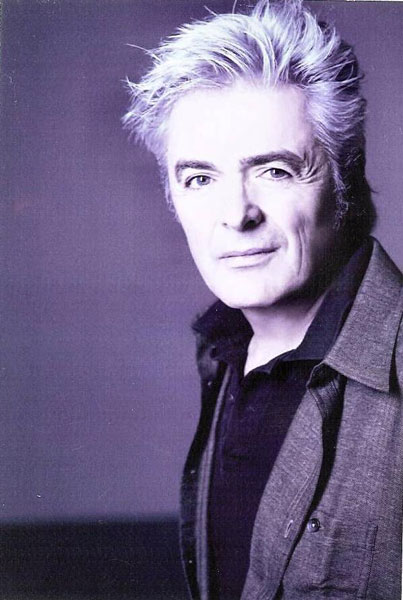 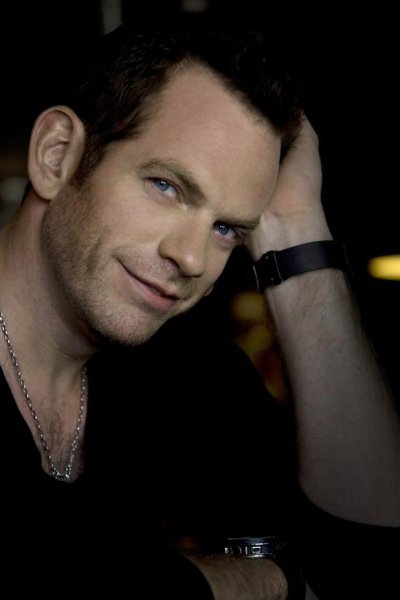 Пьер Гаран
 (Pierre Garand)
 
 Квазимодо